Ремонт сетей холодного и горячего водоснабжения к жилым домам по ул. Ломоносова, 11/2; ул. Пшембаева, 14, 16, 18
 (приводящий к увеличению стоимости основных средств)
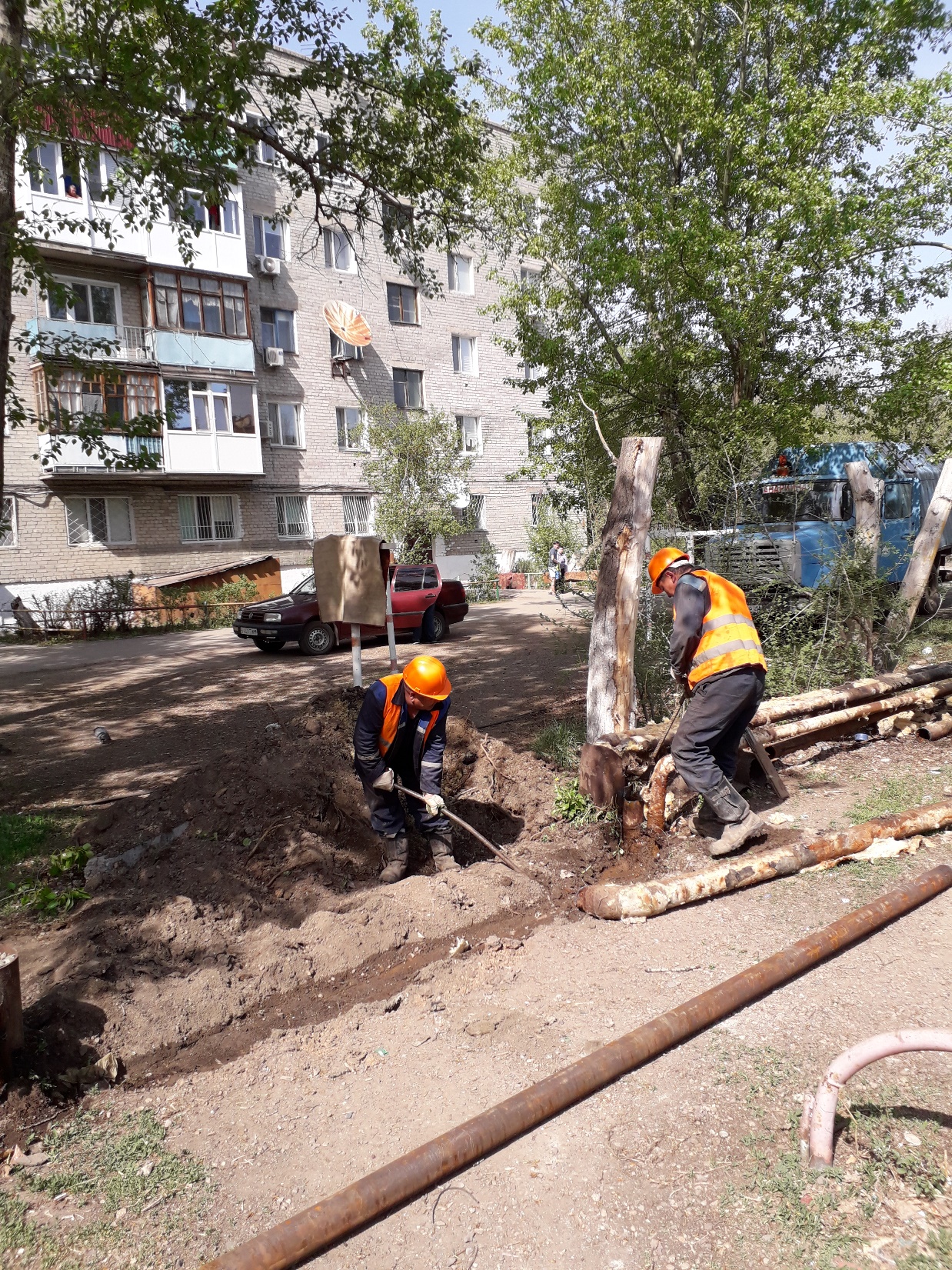 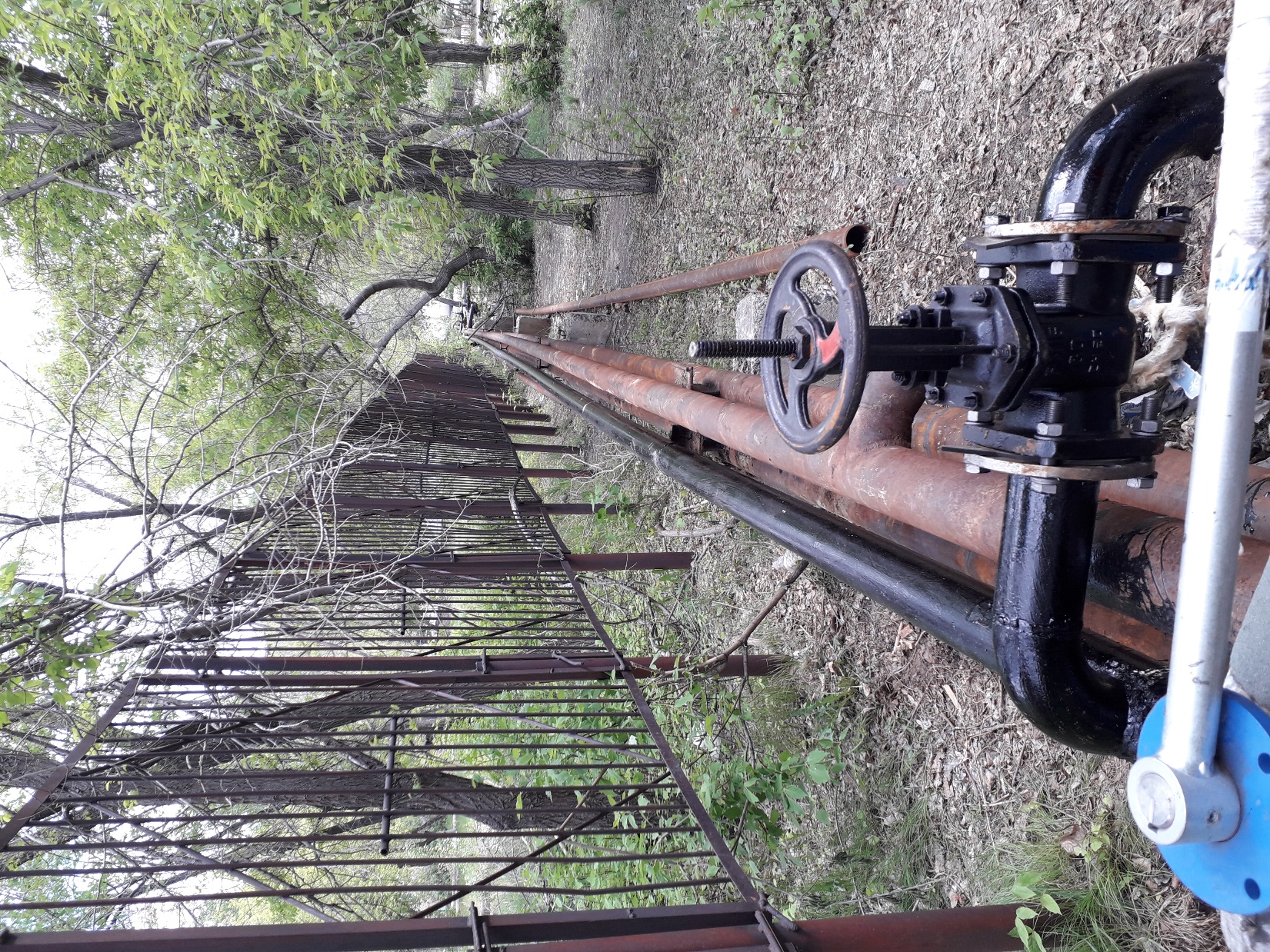 Ремонт сетей холодного и горячего водоснабжения к жилым домам по ул. Ломоносова, 11/2; ул. Пшембаева, 14, 16, 18
 (приводящий к увеличению стоимости основных средств)
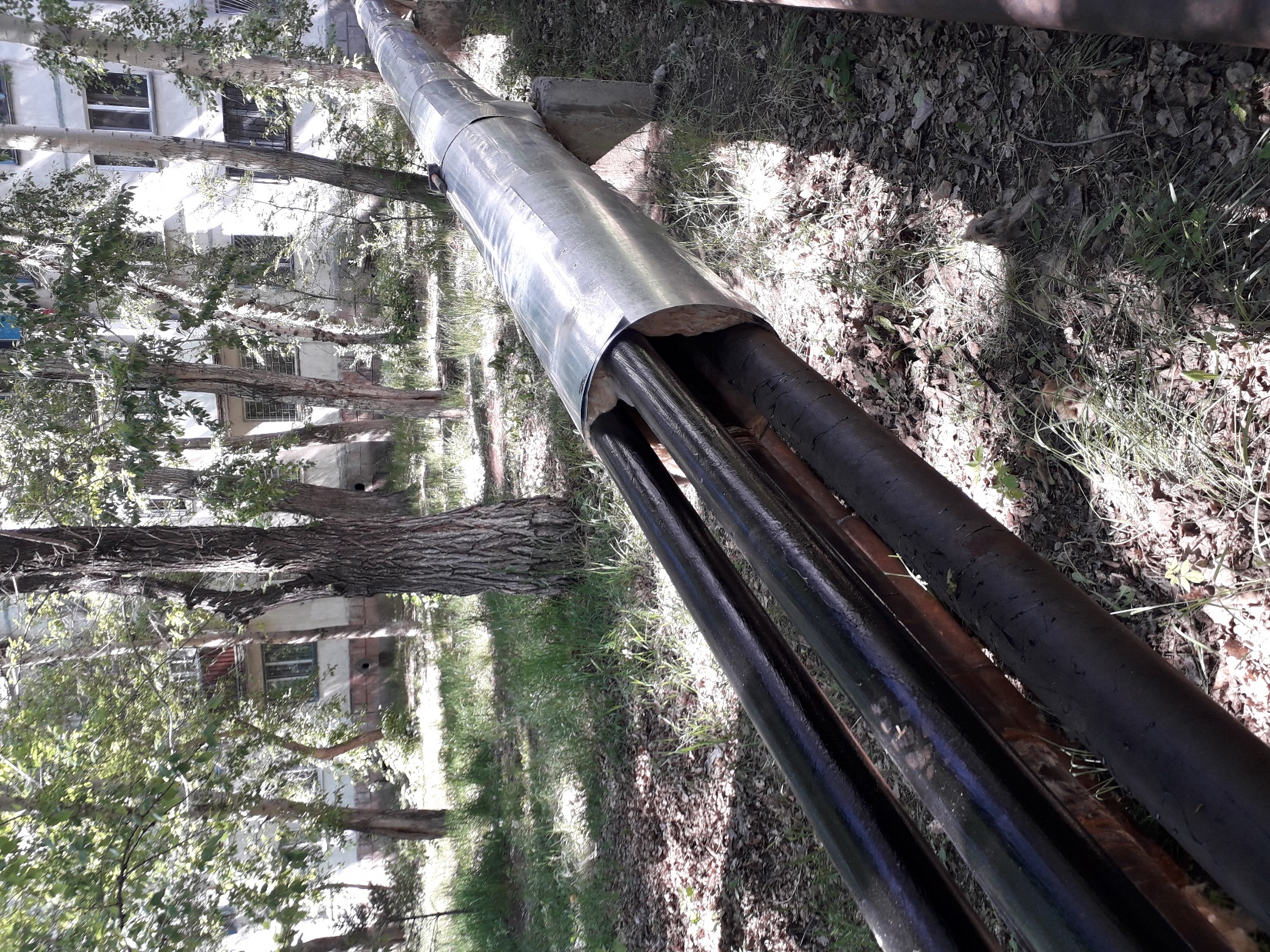 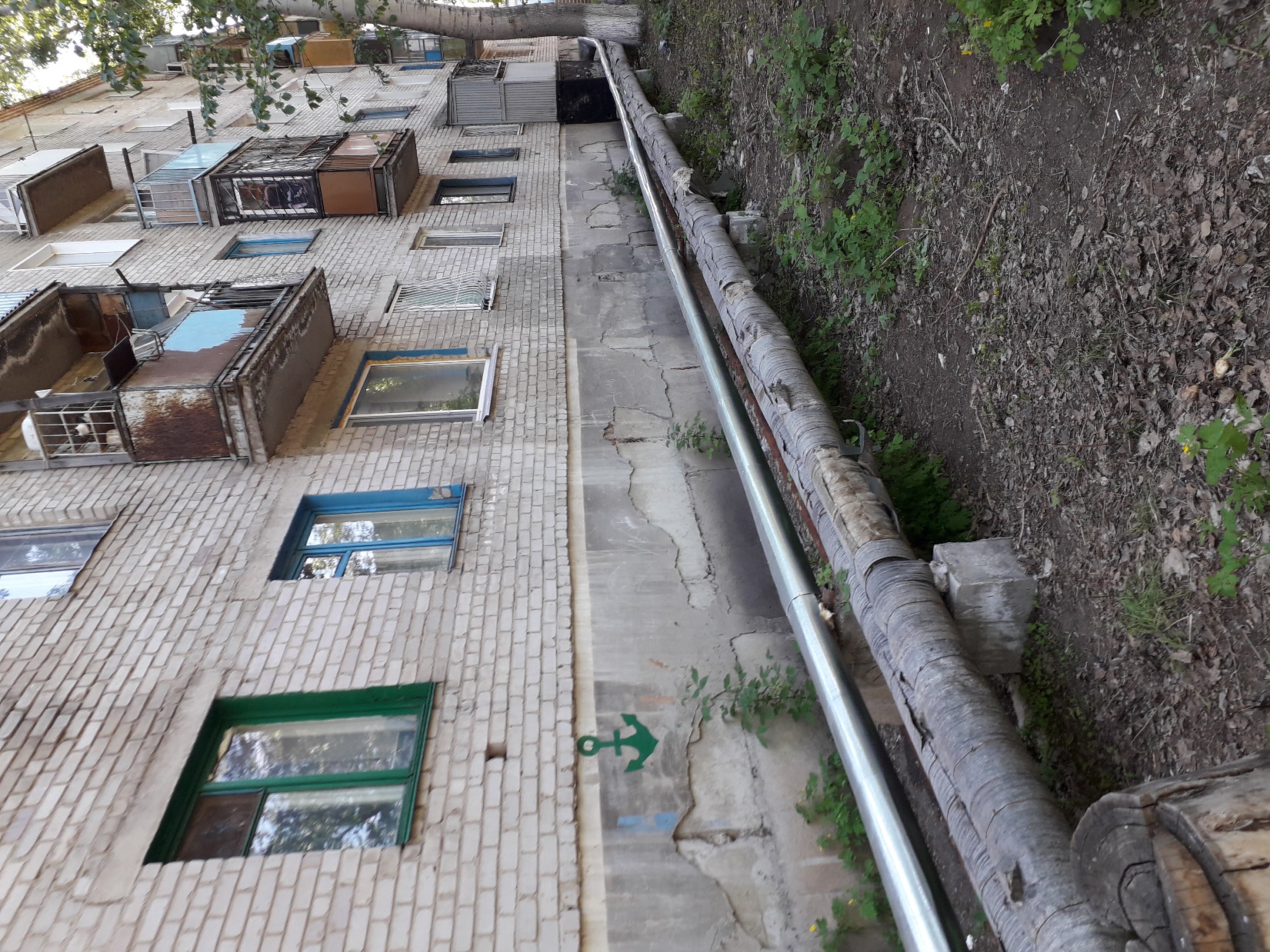 Замена насосных агрегатов СД 450/22,5 и  СД 250/22,5 в здании ВНС участка КОС
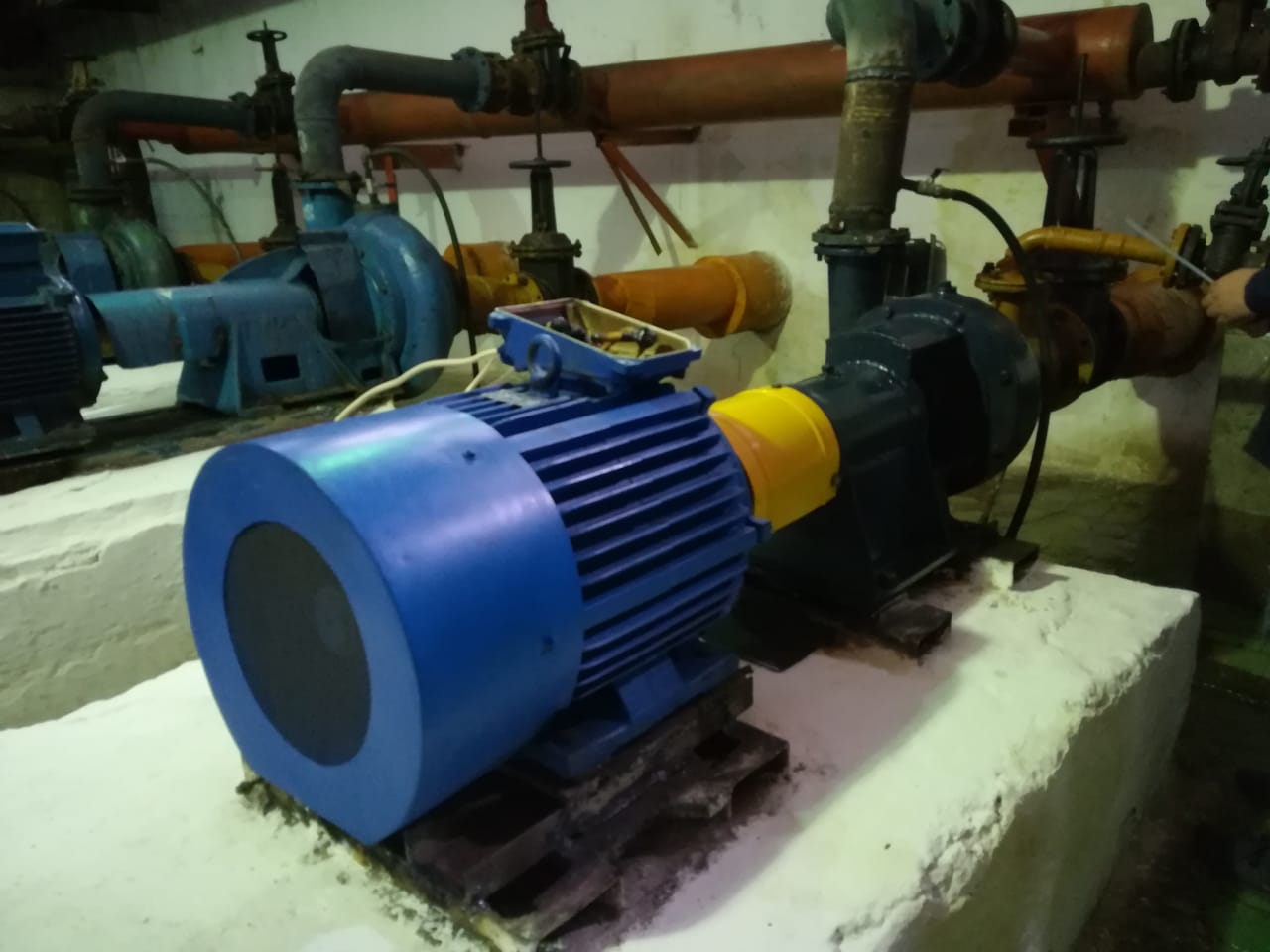 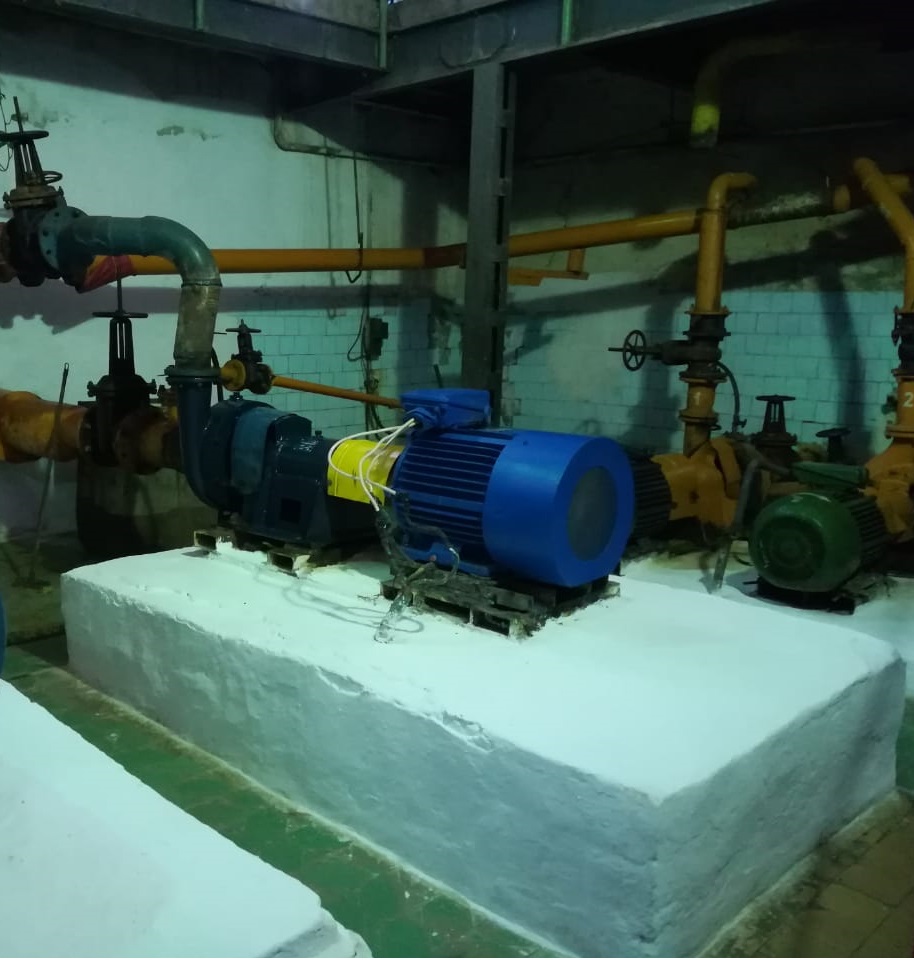 Насосный агрегат СД 250/22,5 в комплекте с э/двигателем 55 кВт
Замена насосных агрегатов СД 450/22,5 и  СД 250/22,5 в здании ВНС участка КОС
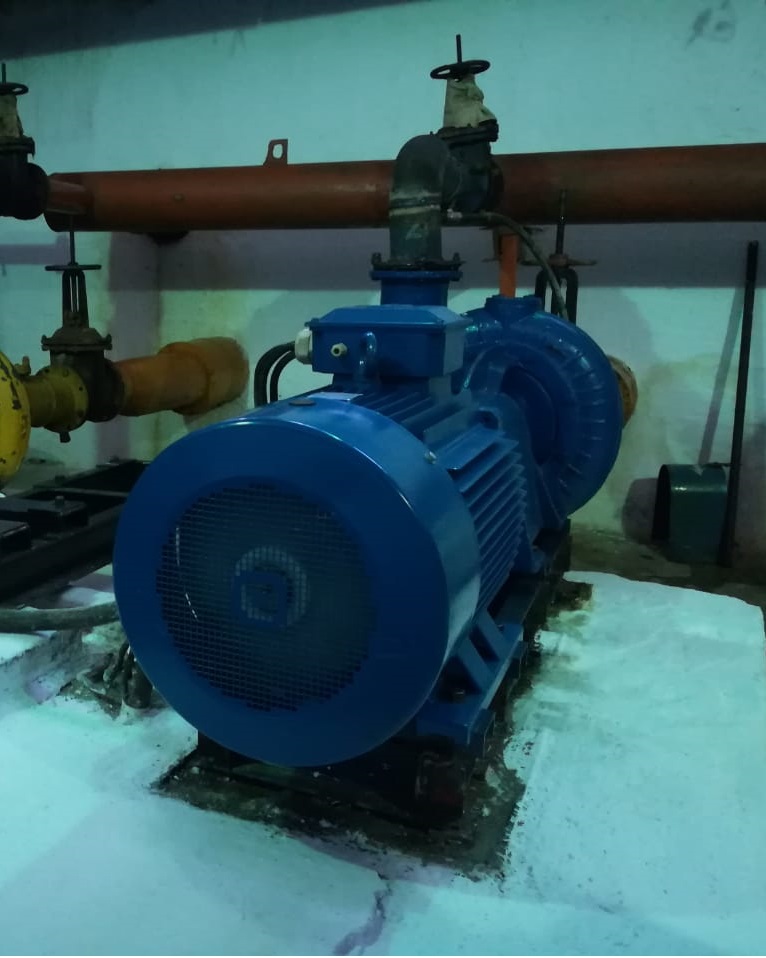 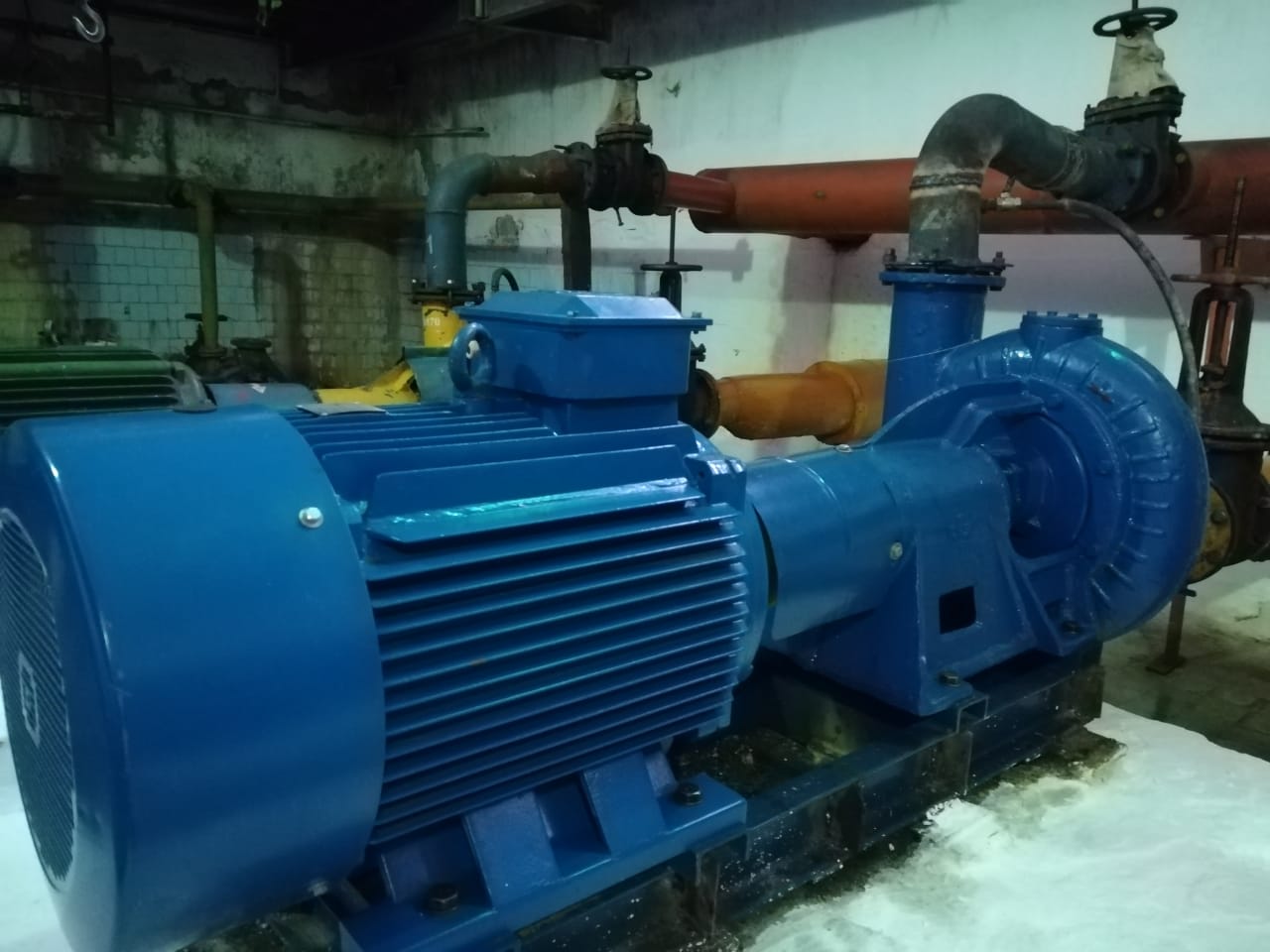 Насосный агрегат СД 450/22,5 в комплекте с э/двигателем 75 кВт